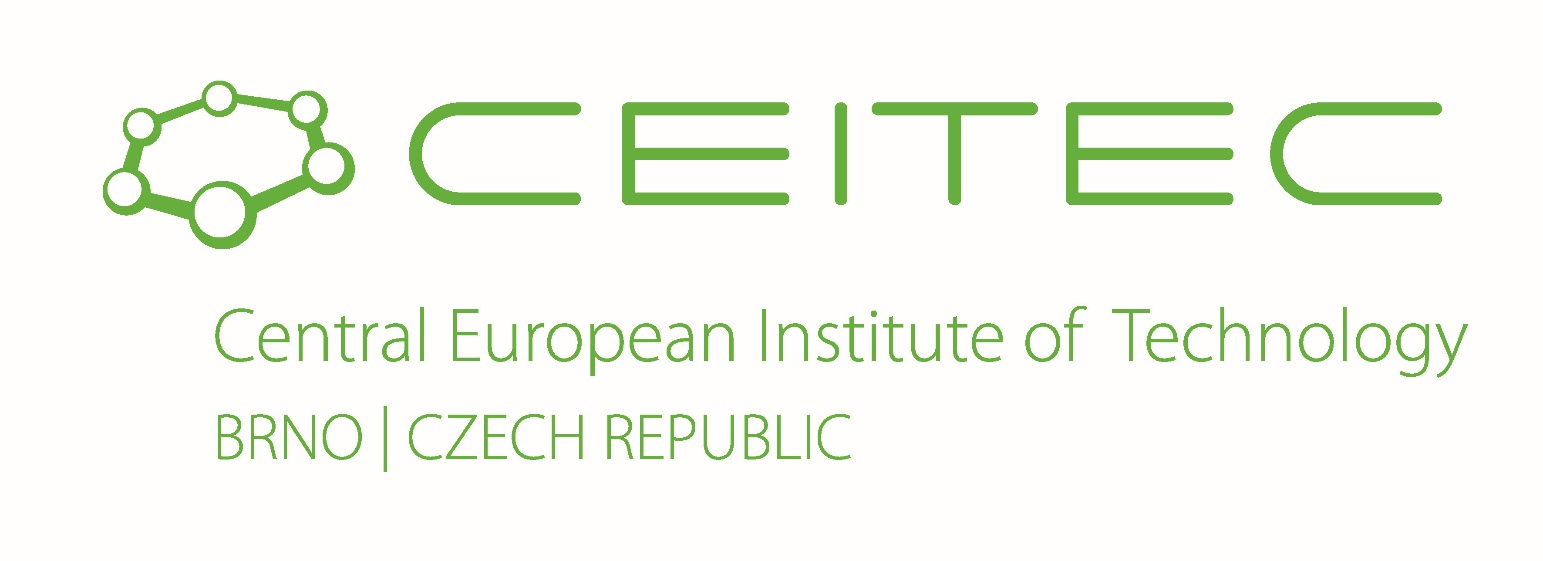 Introduction to Bioinformatics (LF:DSIB01)
Week 3 : Filetypes and Browser
Encoding Genomic Information for Bioinformatics Use
Location Based Formats (.bed)

Count/Coverage Based Formats (.bedgraph .wig)

Feature Based Formats (.gtf)

Sequence Based Formats (.fasta .fastq)

Multiple Alignment Files

Alignment Based Formats (.sam)
2
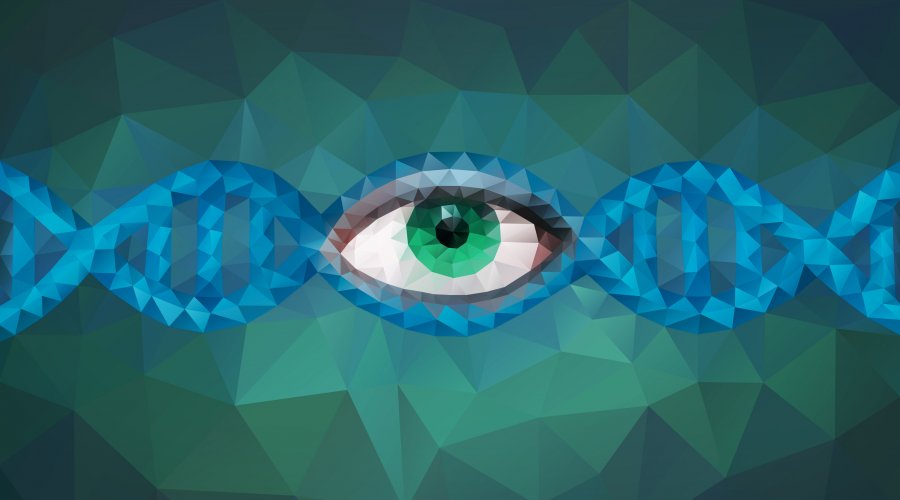 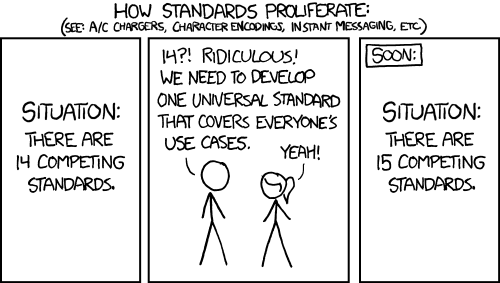 3
BED (Browser Extensible Data) file format
Tab Delimited Text File
Number of columns consistent per line
No Empty fields (some can have “.” as N/A)

BED 3 columns : chrom, chromStart, chromEnd
BED 6 columns : BED3 + name, score, strandBED 12 columns : BED6 + thickStart, thickEnd, itemRGB, blockCount, blockSizes, blockStarts
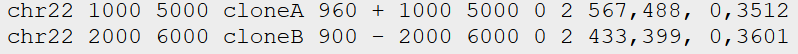 https://genome.ucsc.edu/FAQ/FAQformat.html#format1
4
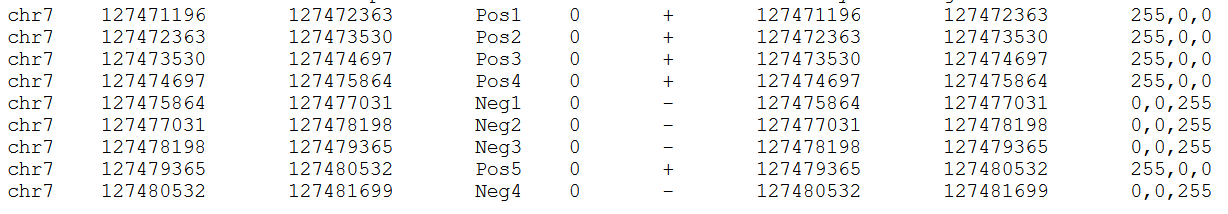 BED 3 columns : chrom, chromStart, chromEnd
BED 6 columns : BED3 + name, score, strandBED 12 columns : BED6 + thickStart, thickEnd, itemRGB, blockCount, blockSizes, blockStarts
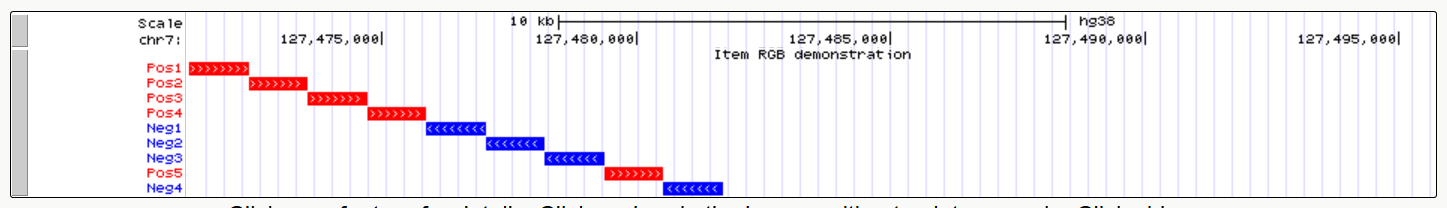 5
BED pros and cons
Generic
Human Readable
Useful for simple genomic loci

Awkward handling of splice events

Not useful for variable scores
Must repeat BED3 info every line
6
bedGraph
Used to display continuous data
Header “browser” + Header “track” + Sorted BED lines (chr, start, stop, score)
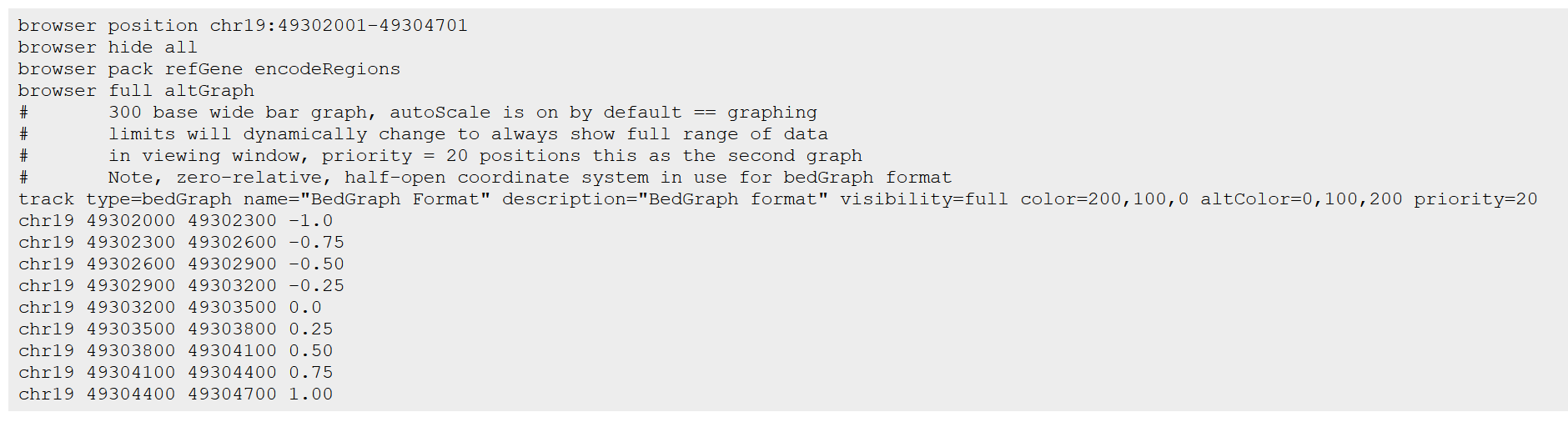 7
wiggle file (.wig)
Comes in two flavors: variablestep vs fixed step
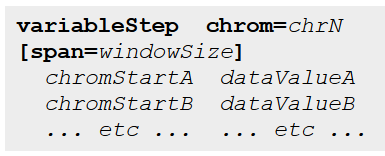 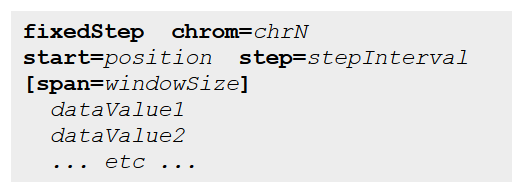 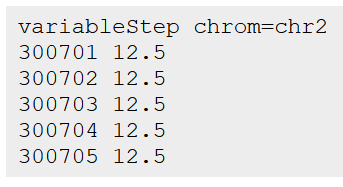 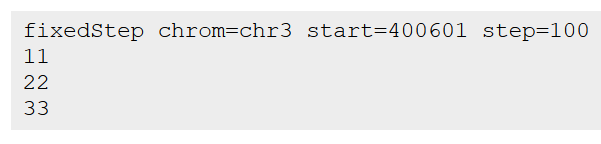 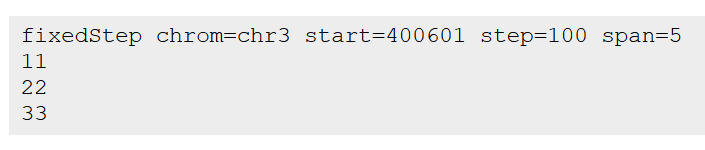 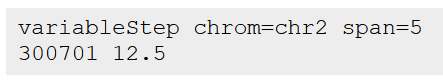 8
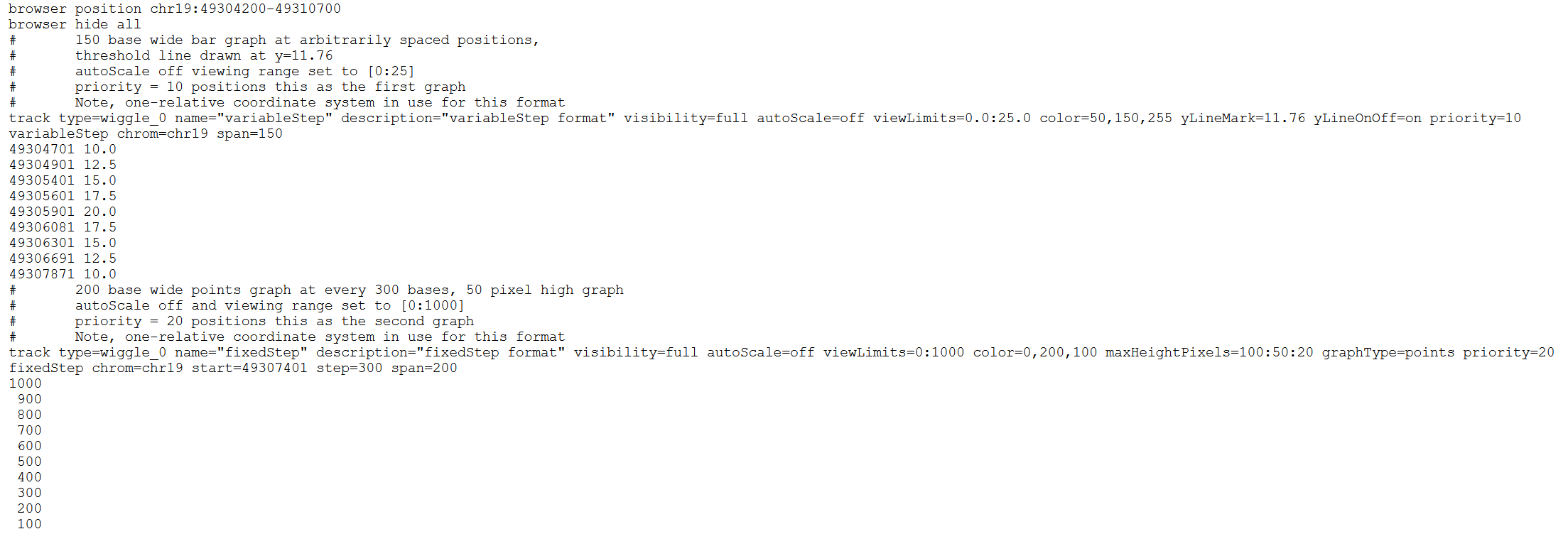 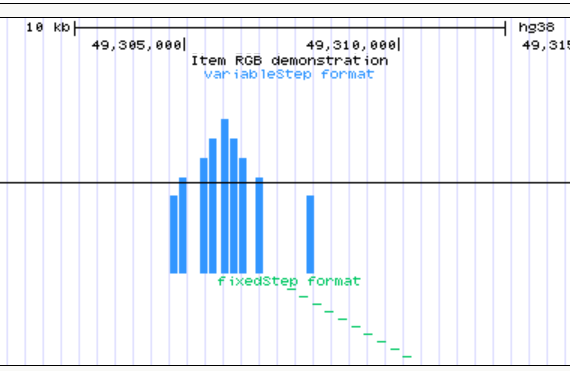 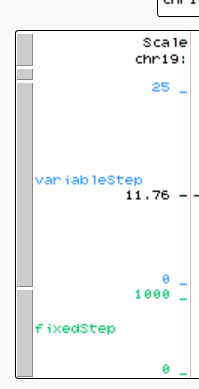 9
Wig pros and cons
Compact
Wide variety of values

Difficult for human readability
Difficult to add/subtract lines
10
General transfer format (.gtf)
Also commonly known as .gff (general feature format)
1. seqname (chr)
2. source (program generating seq)
3. feature (what is it? “CDS”, “exon”, “enhancer” etc)
4. start (position)
5. end (inclusive)
6. score (can be any float. Ideal: between 1-1000 for UCSC browser)
7. strand (“+”, “-”, “.”)
8. frame (for exons, frame is between 0-2 representing open reading frame, else “.”)
9. group; list of attributes (gene_id, transcript_id etc)
11
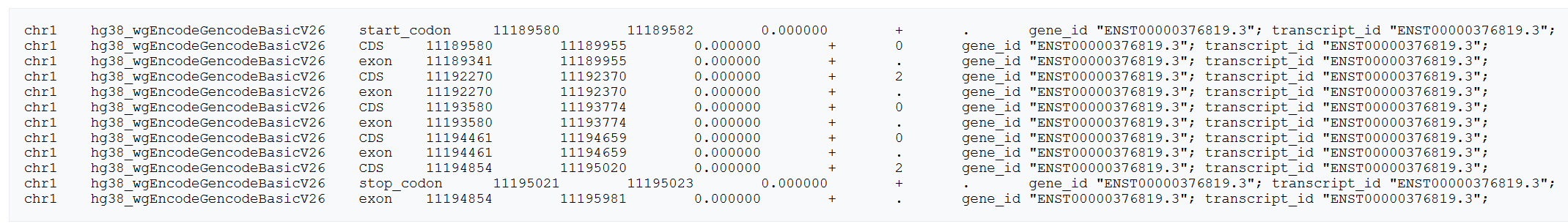 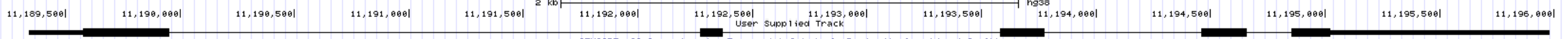 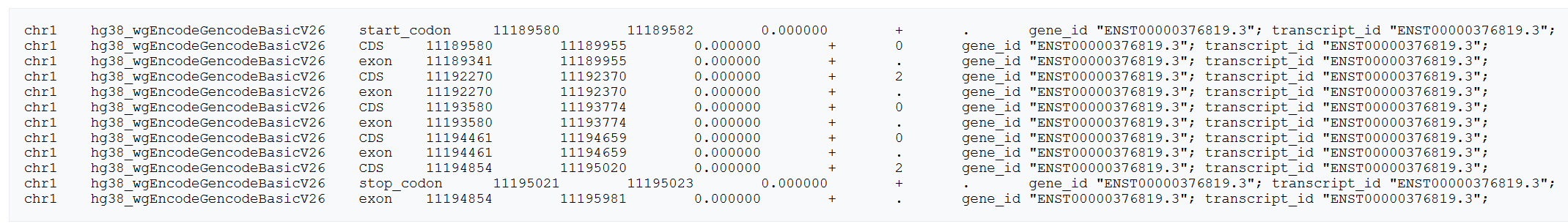 12
Fasta & Fastq
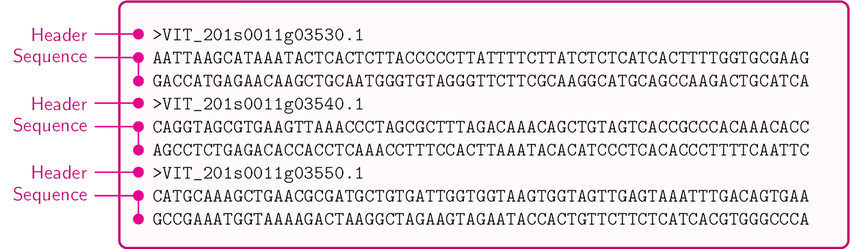 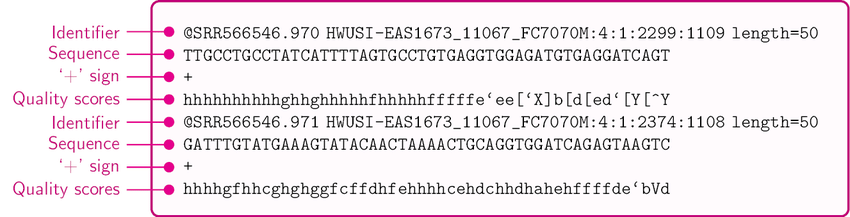 13
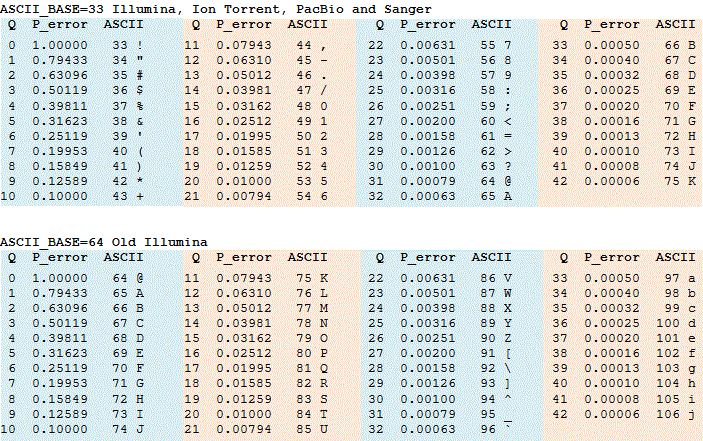 Fastq Quality Scores
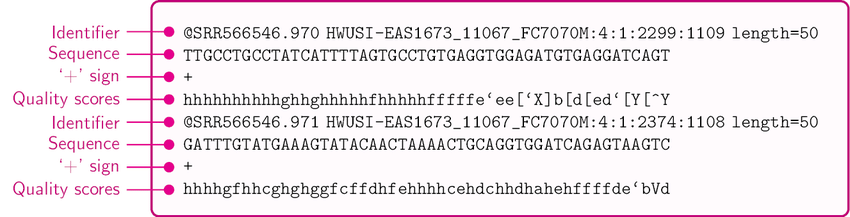 14
Multiple Alignment File
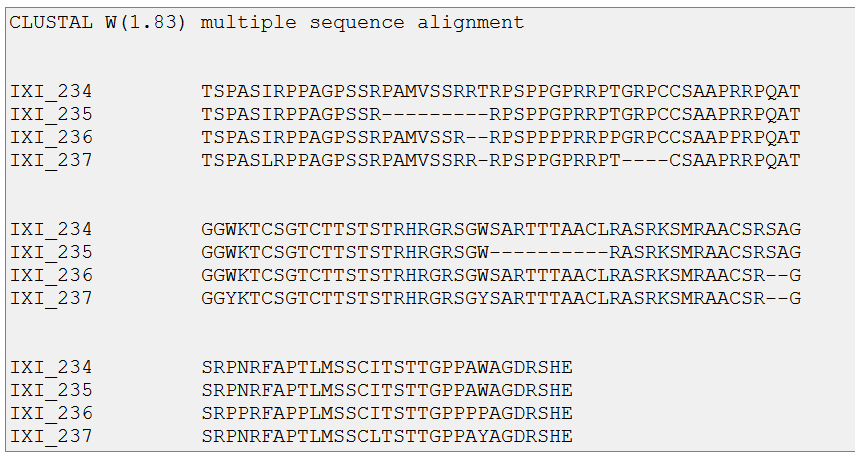 15
Sequence Alignment Map (.sam)
https://www.samformat.info/
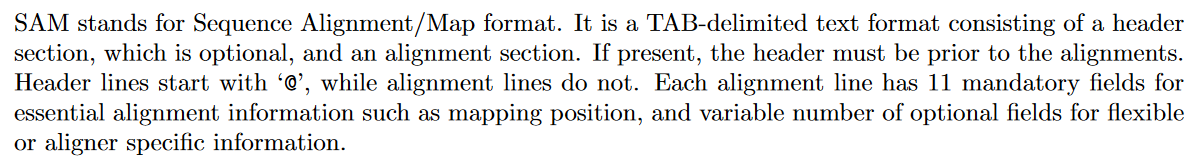 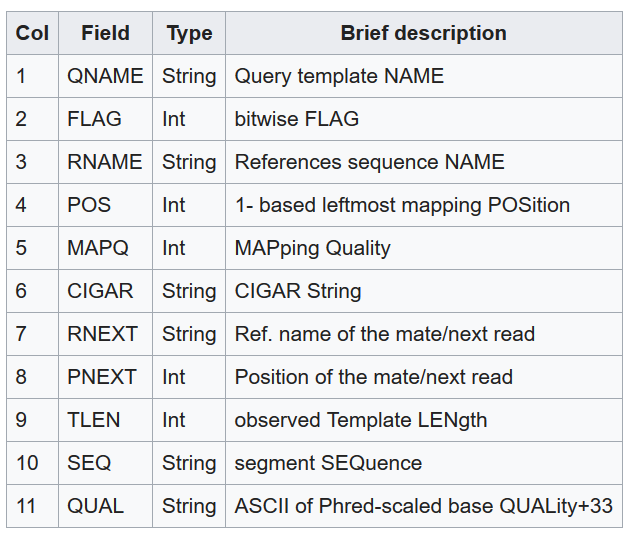 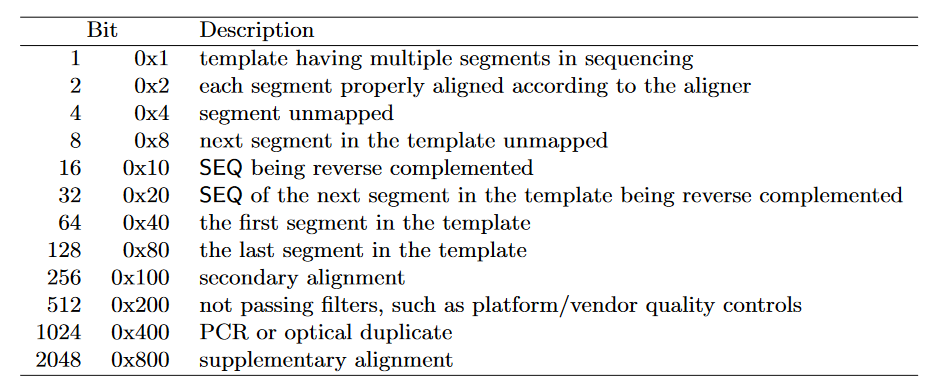 16
Sequence Alignment Map (.sam)
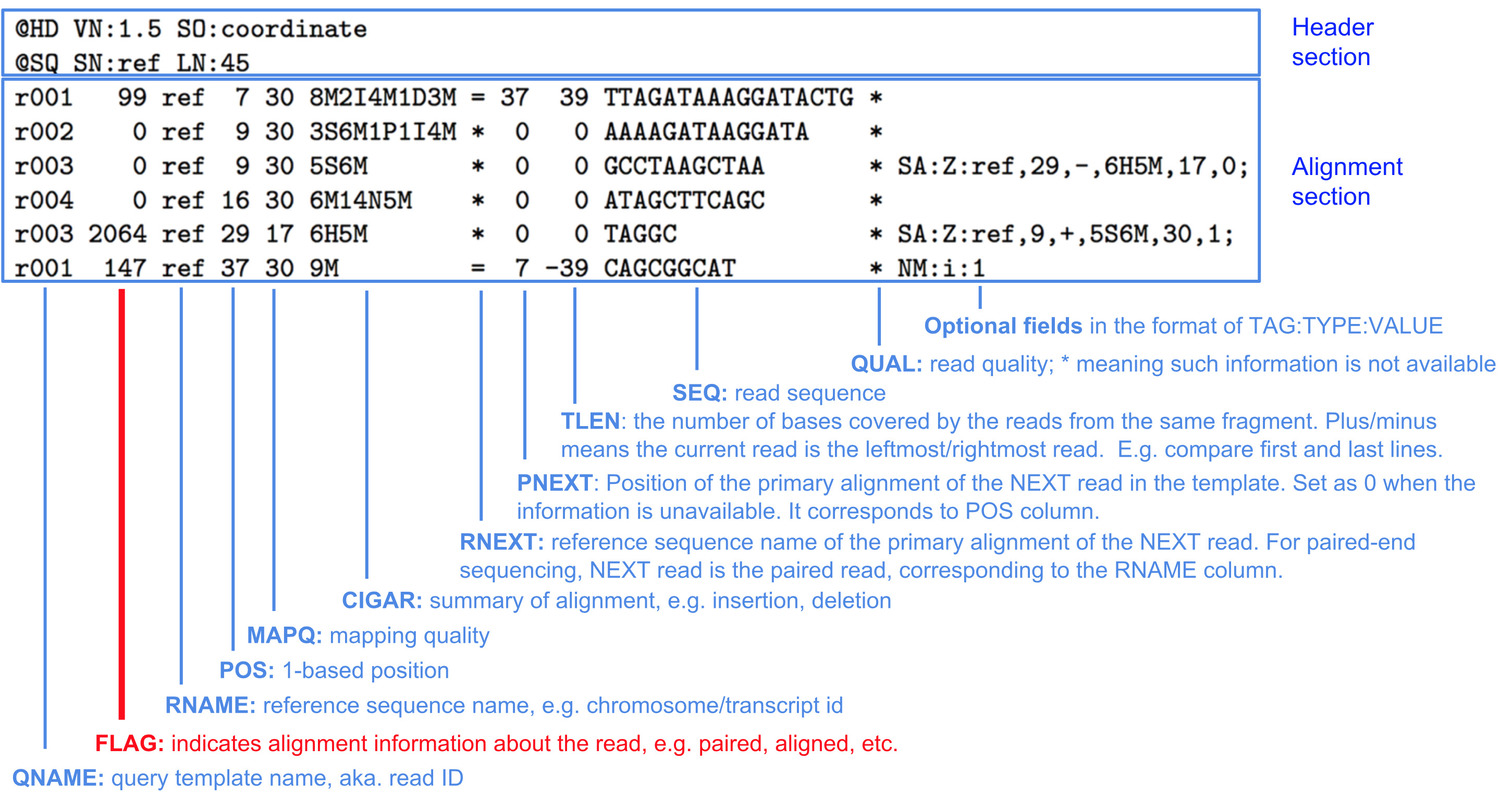 .bam format
(Binary SAM)
17
Encoding Genomic Information for Bioinformatics Use
Location Based Formats (.bed)

Count/Coverage Based Formats (.bedgraph .wig)

Feature Based Formats (.gtf)

Sequence Based Formats (.fasta .fastq)

Multiple Alignment Files

Alignment Based Formats (.sam)
18